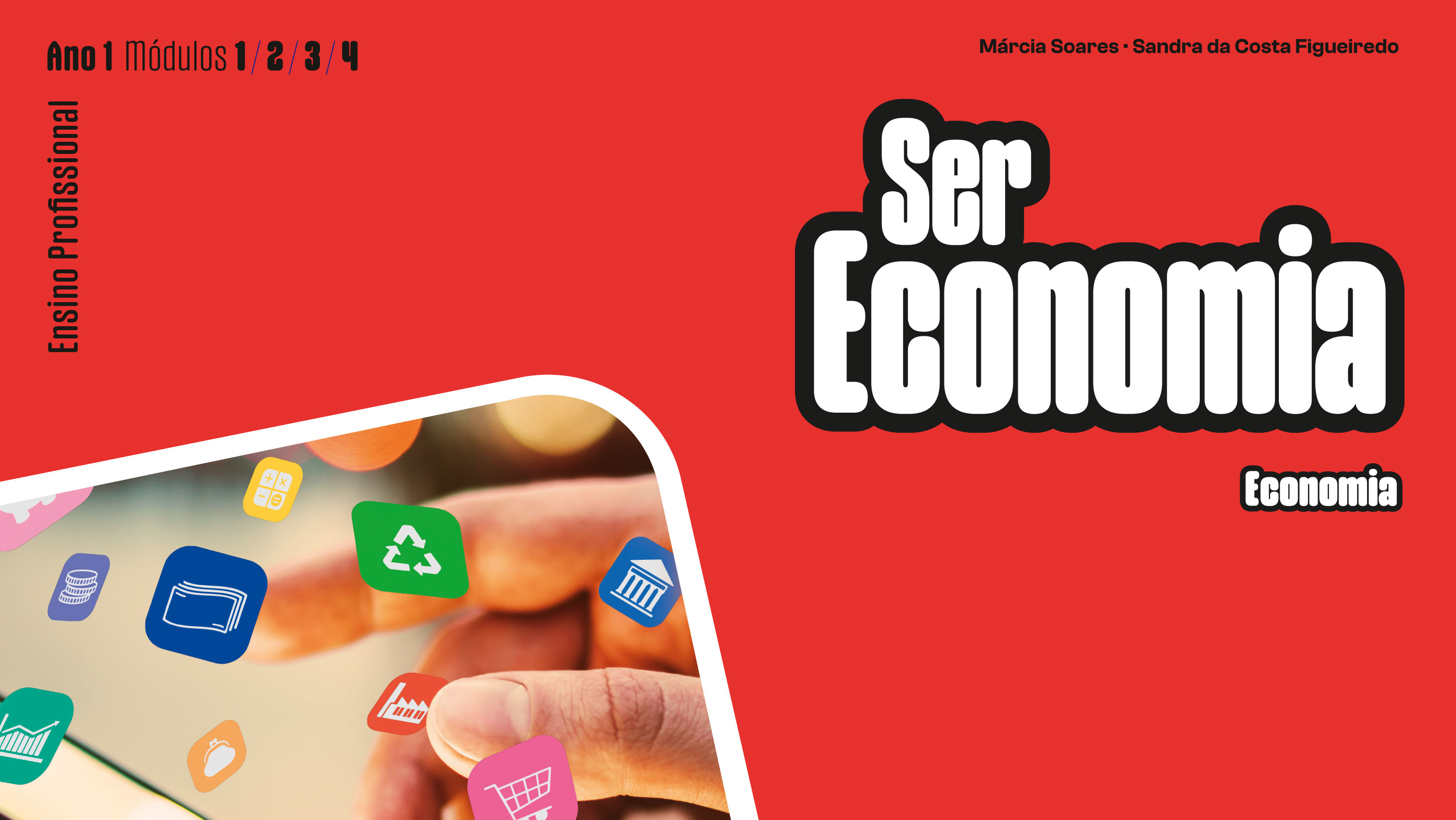 Módulo 2
Agentes económicos e atividades económicas
2.1. Atividades económicas e agentes económicos
Atividades económicas
Necessidades
Produção e distribuição de bens e serviços
dão ordens de produção
Distribuição do rendimento gerado
permite o investimento
Utilização do rendimento distribuído
Consumo
Acumulação de riqueza (poupança)
Atividades económicas
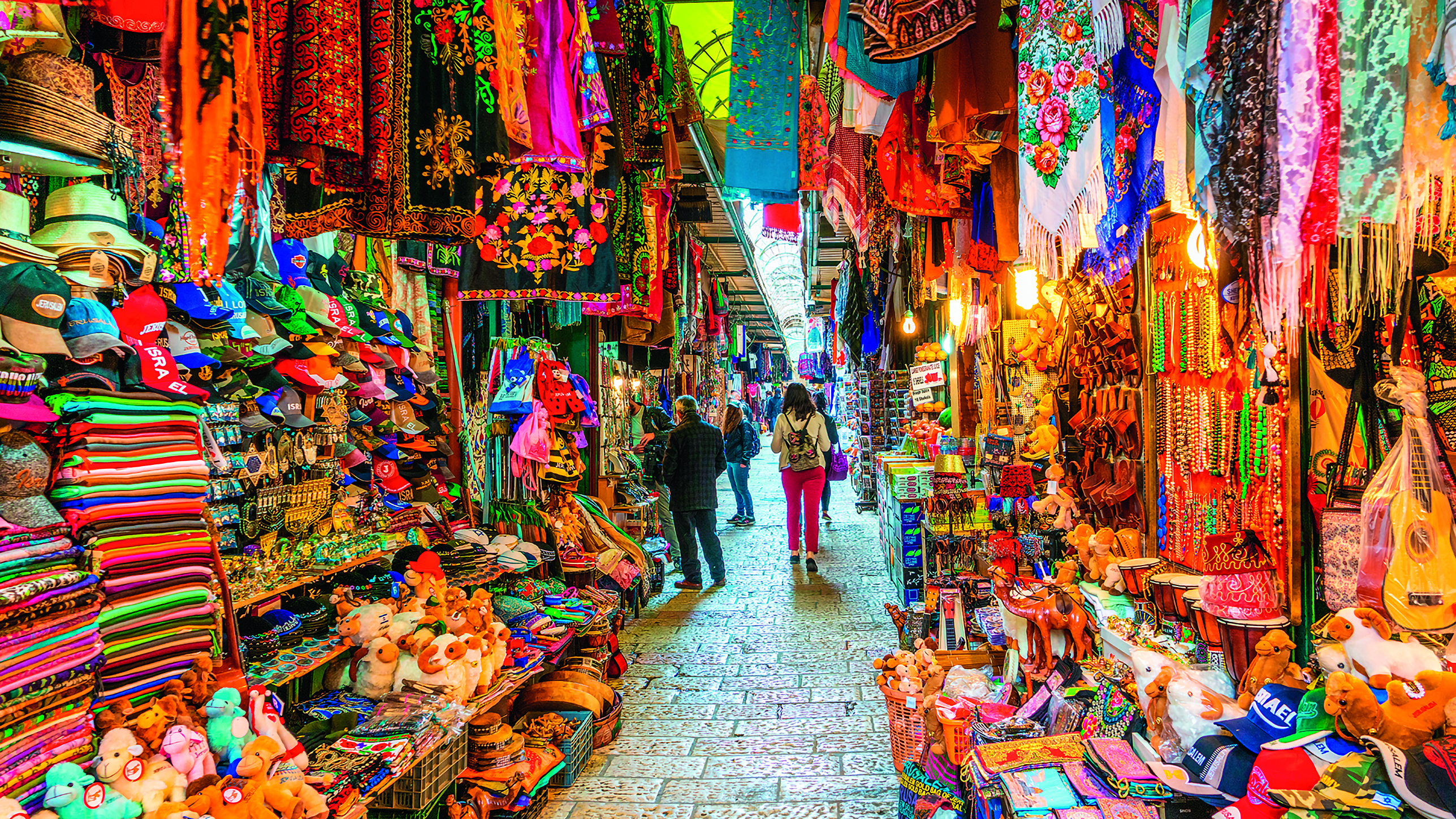 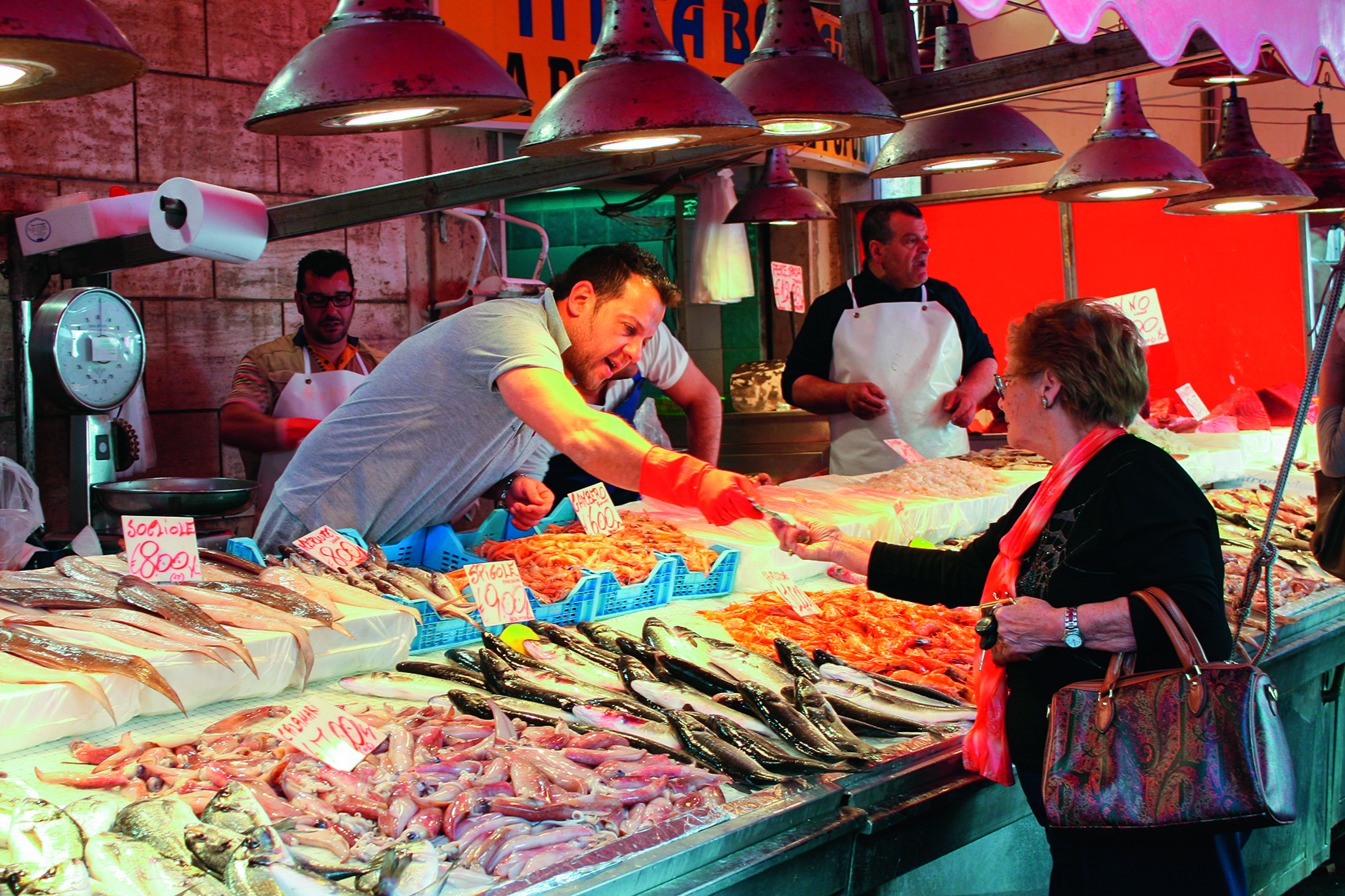 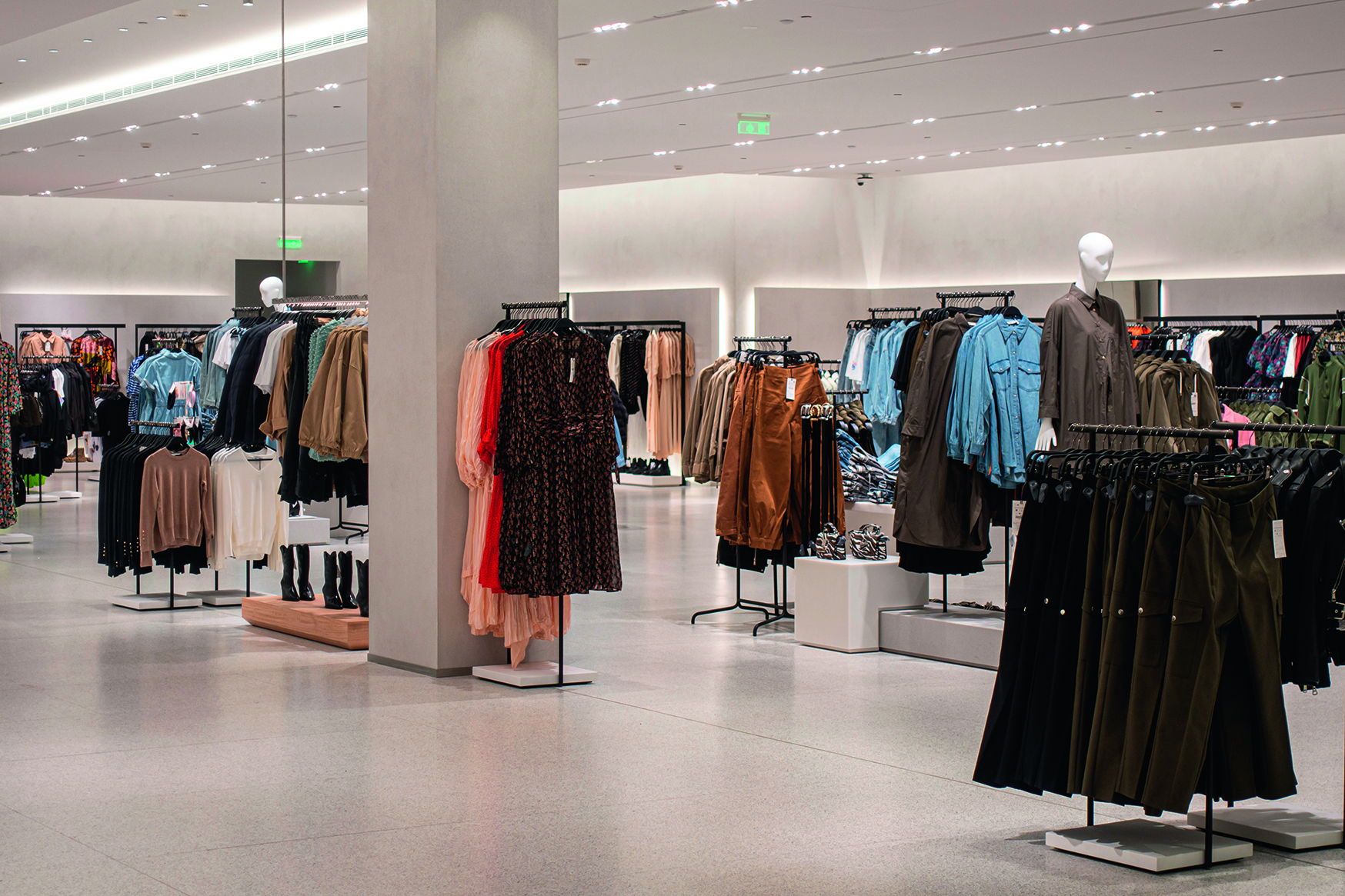 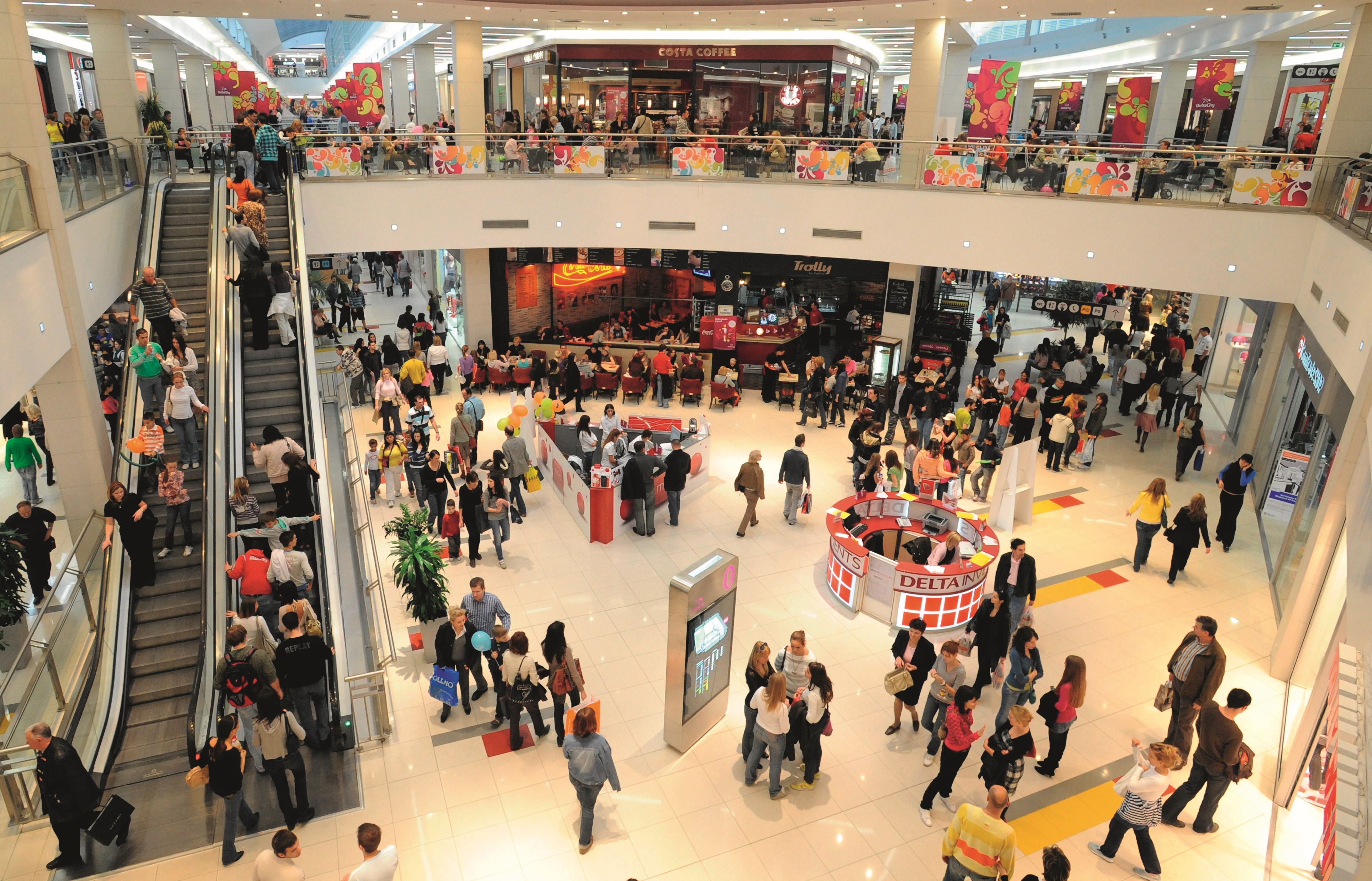 Agentes económicos
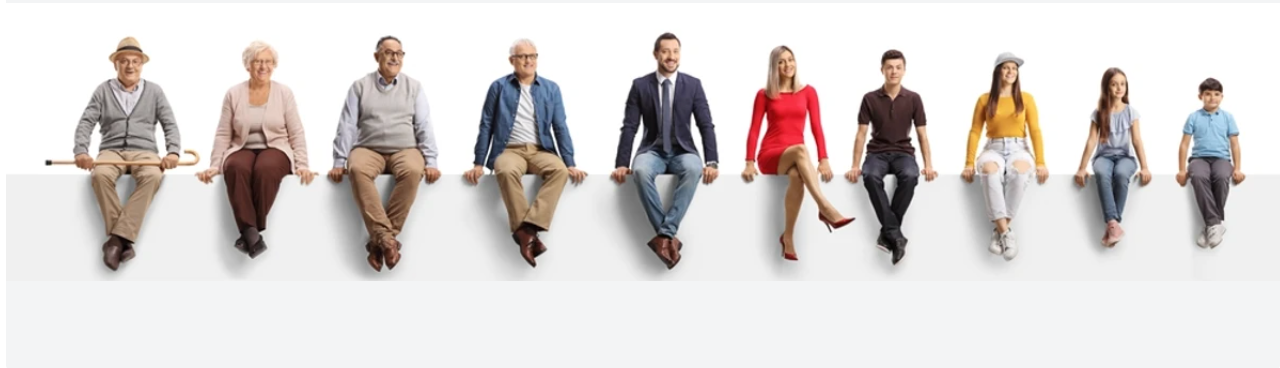 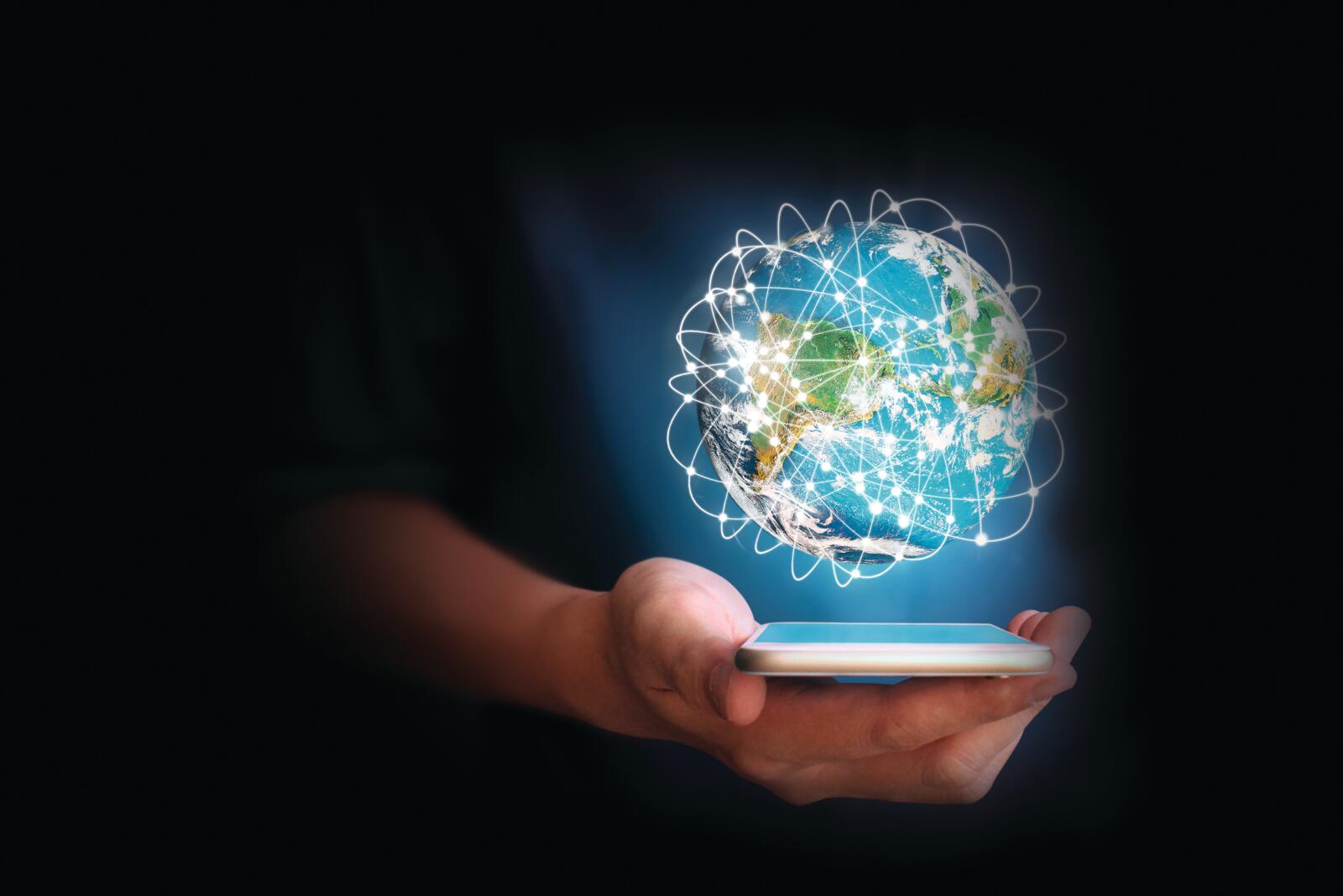 Agentes económicos
Agentes económicos
Principais funções
Famílias
Consumir bens e serviços
Ex.: Indústrias têxteis, supermercados, clínicas médicas, escritórios de advogados, etc.
Empresas não financeiras
Produzir bens e prestar serviços não financeiros
Empresas
Economia fechada
Instituições financeiras
Prestar serviços financeiros
Ex.: Bancos, seguradoras
Economia aberta
Satisfazer as necessidades coletivas e redistribuir o rendimento
Ex.: Ministério da Educação, Juntas de freguesia, Tribunais, etc.
Estado
Trocar bens, serviços e capitais
Ex.: Agentes económicos não residentes na economia em análise
Resto do Mundo